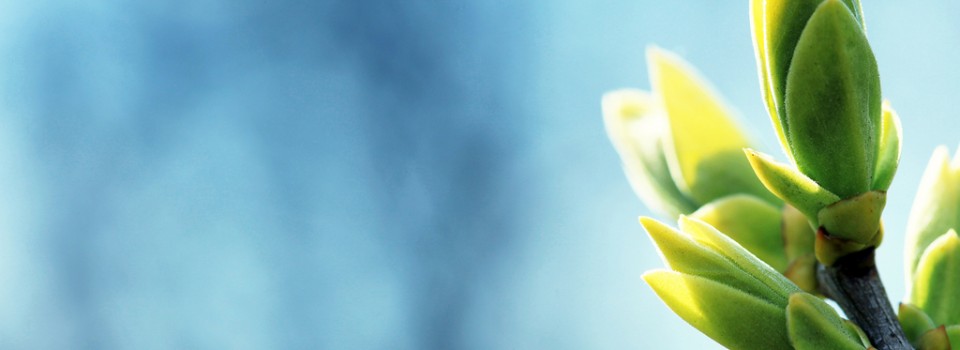 OMICS International
OMICS Group International through its Open Access Initiative is committed to make genuine and reliable contributions to the scientific community. OMICS Group signed an agreement with more than 1000 International Societies to make healthcare information Open Access.
Contact us at: contact.omics@omicsonline.org
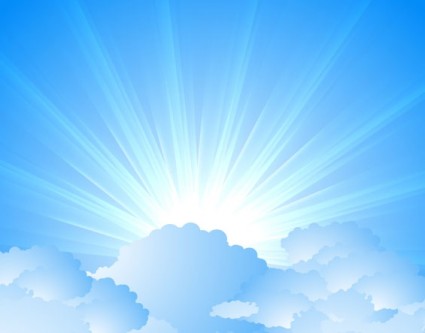 OMICS Journals are welcoming Submissions
OMICS International welcomes submissions that are original and technically so as to serve both the developing world and developed countries in the best possible way.
OMICS International Journals  are poised in excellence by publishing high quality research. OMICS Group follows an Editorial Manager® System peer review process and boasts of a strong and active editorial board.
Editors and reviewers are experts in their field and provide anonymous, unbiased and detailed reviews of all submissions.
The journal gives the options of multiple language translations for all the articles and all archived articles are available in HTML, XML, PDF and audio formats. Also, all the published articles are archived in repositories and indexing services like DOAJ, CAS, Google Scholar, Scientific Commons, Index Copernicus, EBSCO, HINARI and GALE.
For more details please visit our website: http://omicsonline.org/Submitmanuscript.php
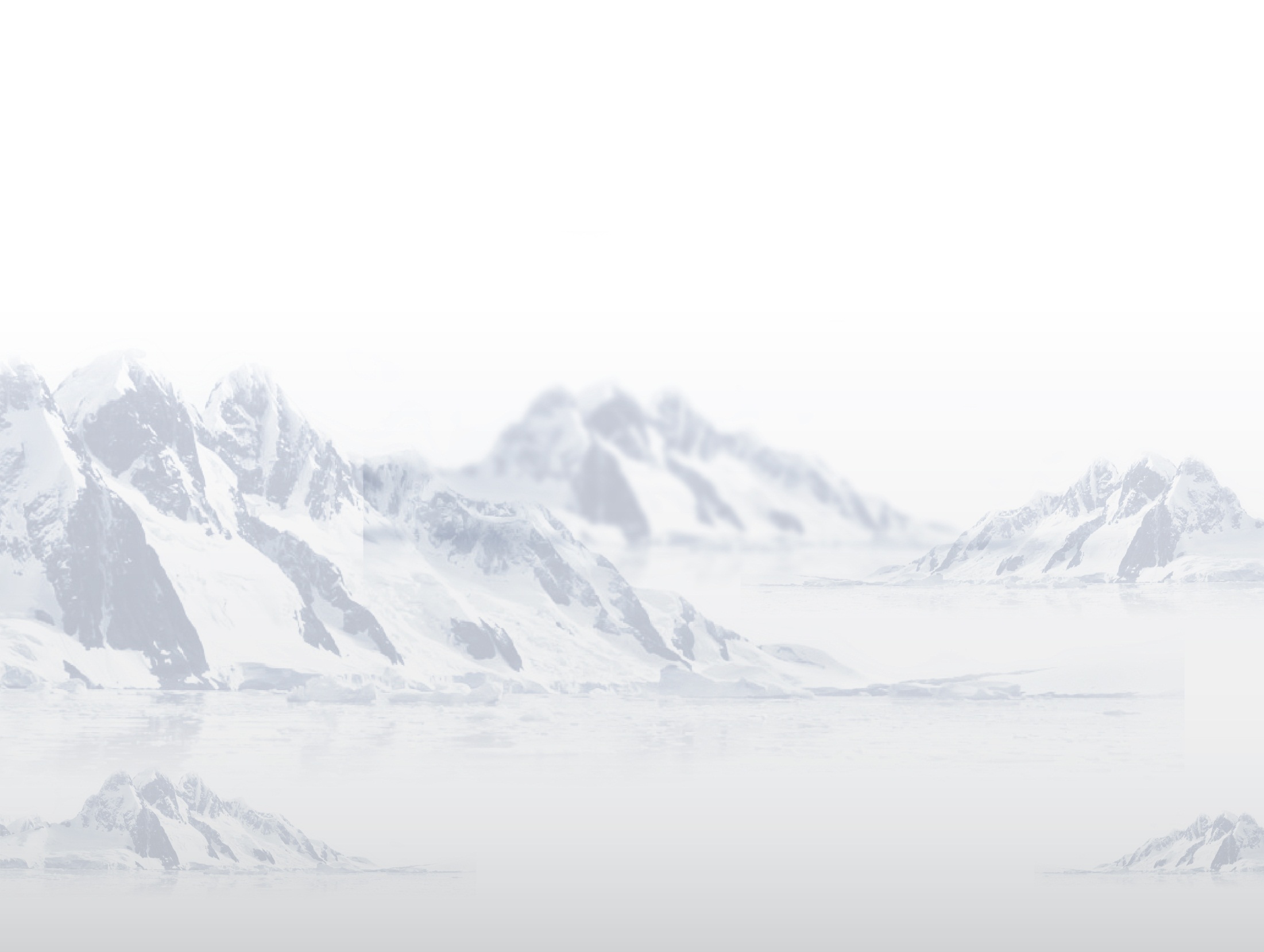 Ass. Prof. Ahmed Youssef.
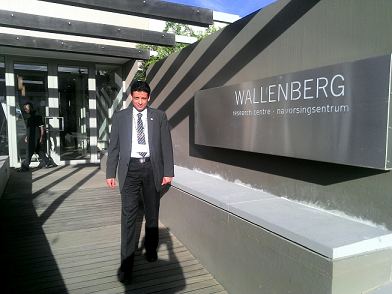 Scientific missions 
Physical and paper department, Grenoble LGP2 INP/CNRS Institute, Pagora, Grenoble, France, (3 Nov. 2014 to 3 May 2015)   
Physical and paper department, Grenoble LGP2 INP/CNRS Institute, Pagora, Grenoble, France, (8-20 June 2014)   
School of Chemistry and Chemical Engineering, Huazhong University of Science and Technology, Wuhan, China.   (21-Oct. to 7 Nov., 2013)
Physical and paper department, Grenoble LGP2 INP/CNRS Institute, Pagora, Grenoble, France, (10-24 May 2013)   
Physical  Chemistry and material science depart., University of Szeged,  Hungary (15-31 May2012)
Physical  Chemistry and material science depart., University of Szeged,  Hungary (1-31 May2011)
Chemistry &Biochemistry depart., University of Arkansas,  Fayetteville, USA (2008-2009)
Spring International Language intensive English course and Leadership program, University of Arkansas, USA, from Match 23 to May 23, 2008.
Publications
More than 31international publications
The author with the most number of international publications as the first author in global international record with H-index 8 and 190 citation in Scopus and h-index 8 with 231 citation in Google scholar
Research Interest
Preparation and Characterization of Polymer Clay nanocomposites and its Applications in Water Treatment, Anticancer and Packaging Applications.
Preparation and Characterization of Conducting Polymer with Nanomaterials, nanofiber and use it for DSSCs.
Research Interest
Preparation of novel Paper Composites for different Applications. 
Preparation of nanomaterials such as (Au, Ag, Mn, FeO, ZnO and TiO2), nanoparticles, nanowires, nanofiber, nanorods and Zn/Al, Mg/Al and Mn/Al DLHs.
Treatment of clays.
Ongoing research
Utilizations of nanomaterial's and polymer nanocomposites 
Water treatment 
Anticancer 
Packaging applications
Sensors
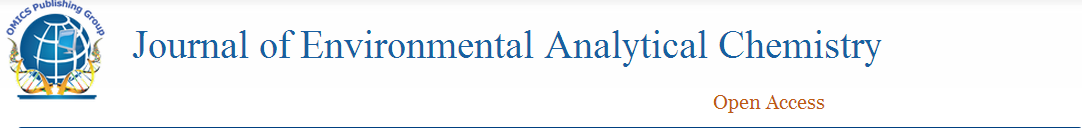 Journal of Environmental Analytical Chemistry  Related Journals
Natural Products Chemistry & Research
Organic Chemistry
Environmental & Analytical Toxicology
Journal of Environmental Analytical Chemistry Related Conferences
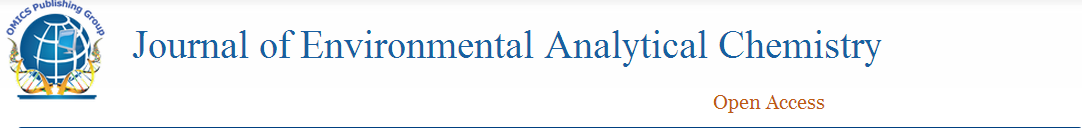 International Summit on Past and Present Research Systems of Green Chemistry
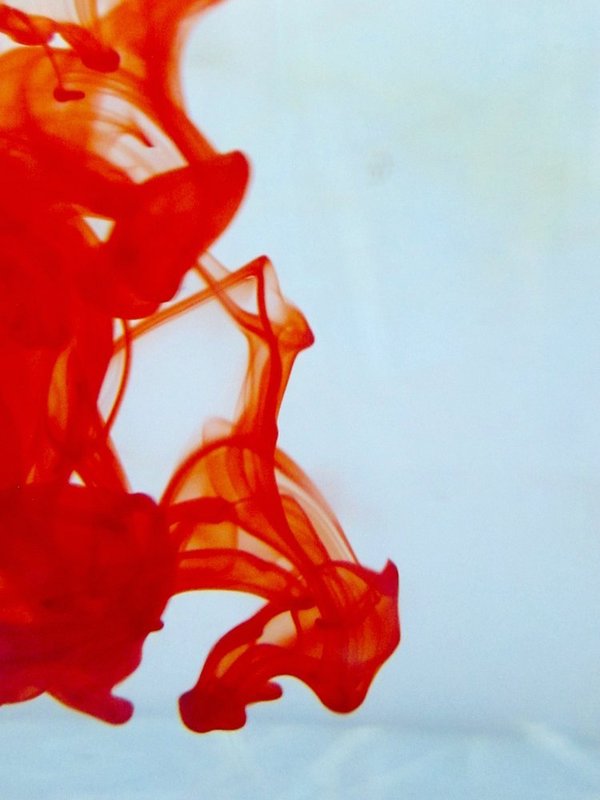 OMICS International Open Access Membership
OMICS International offers Open Access Membership for academic and research institutions, funders and corporations to actively encourage open access in scholarly communication and the dissemination of research published by their authors.
For more details and benefits, click on the link below:
http://omicsonline.org/membership.php
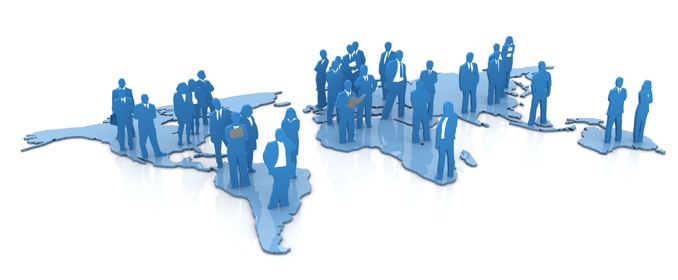